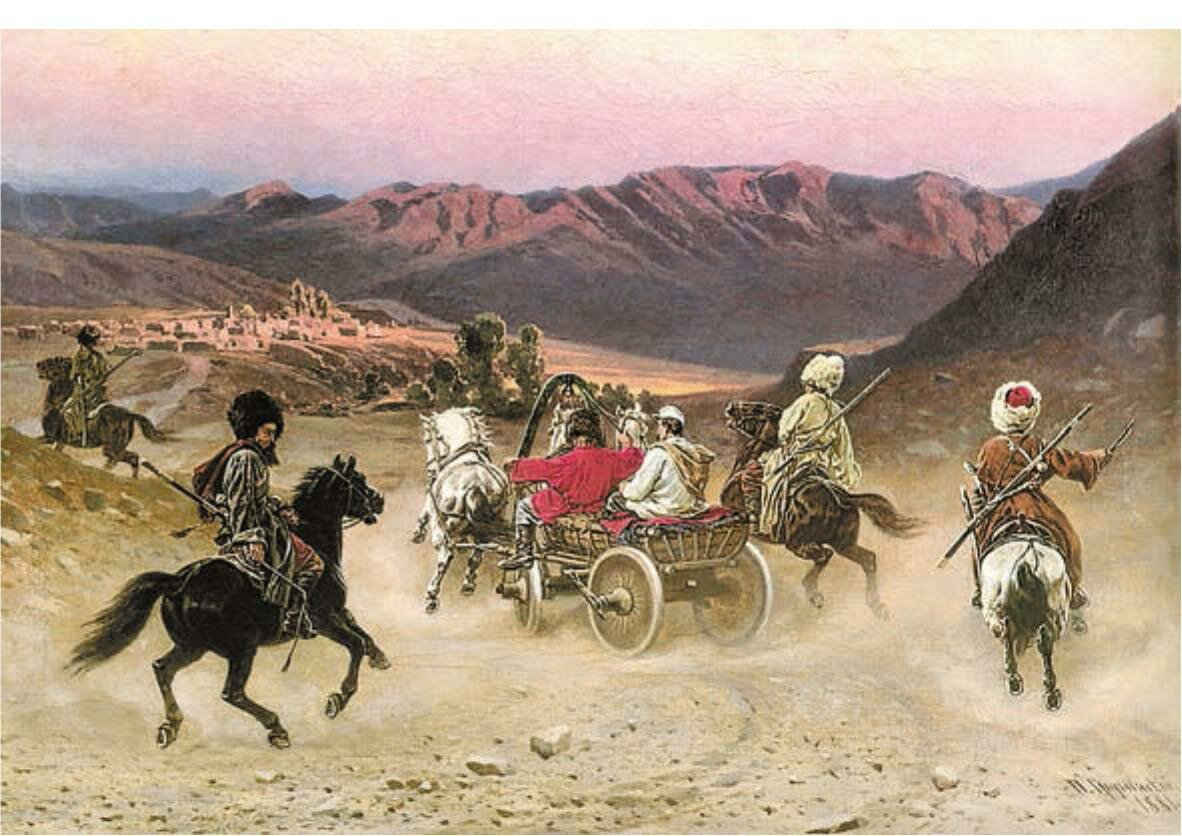 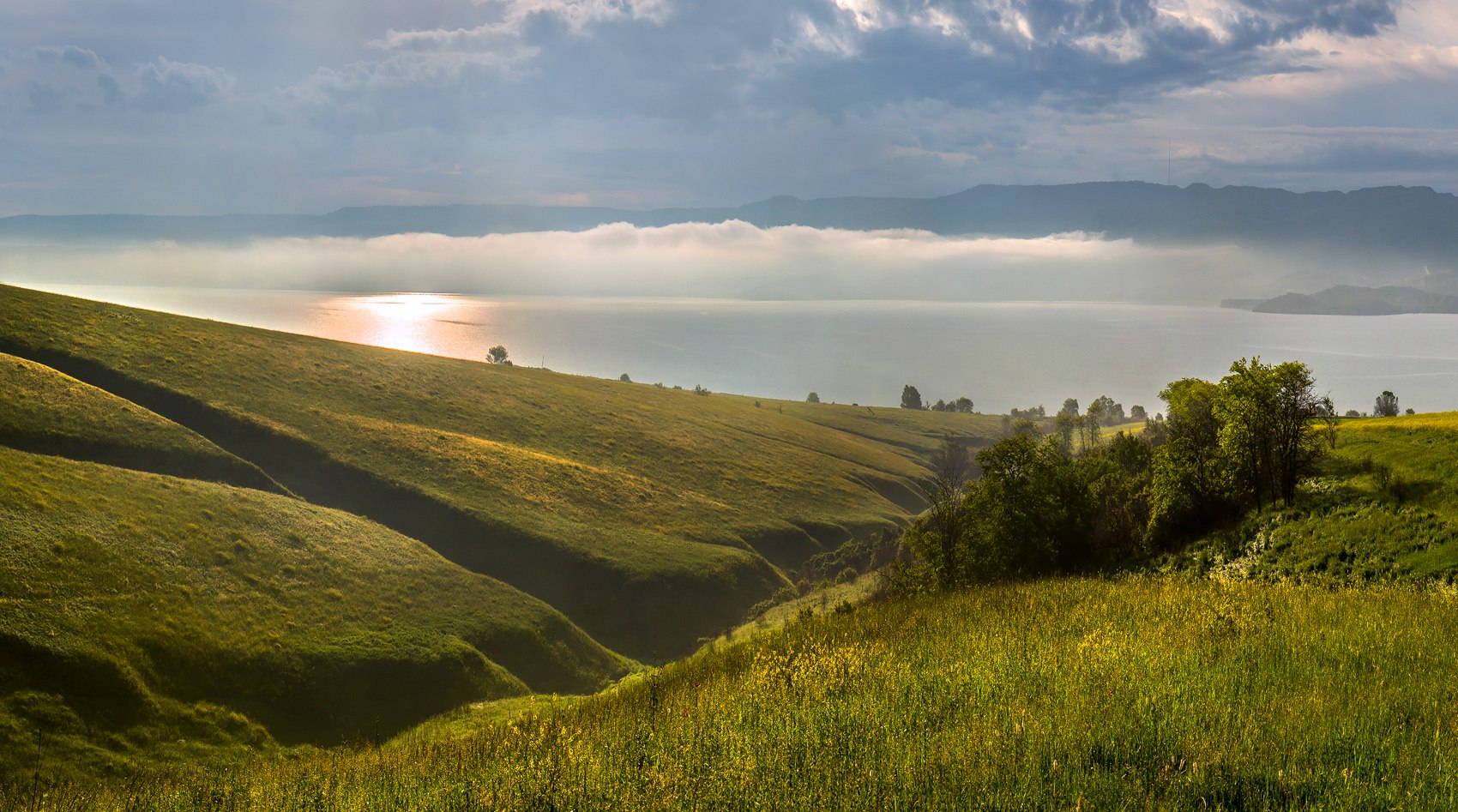 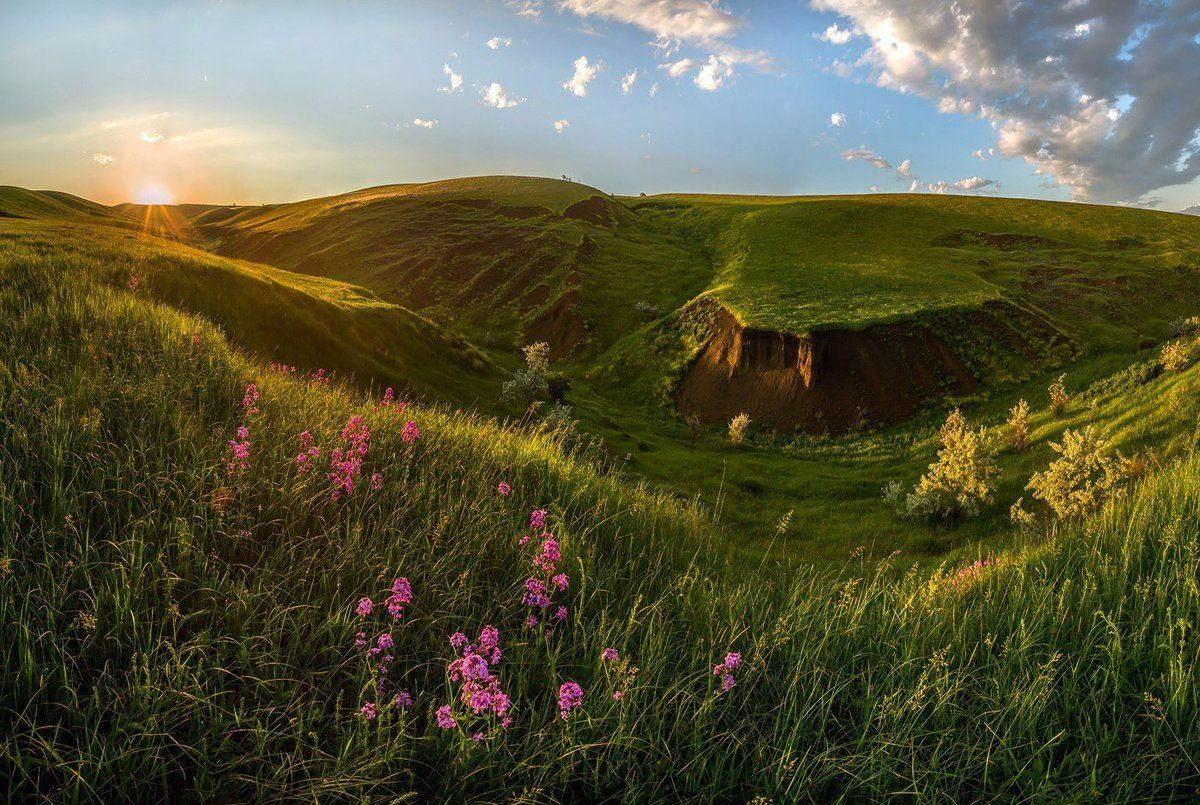 Как я любил,
Кавказ мой величавый,
Твоих сынов воинственные нравы,
Твоих небес прозрачную лазурь
И чудный вой мгновенных громких бурь
                               М. Лермонтов
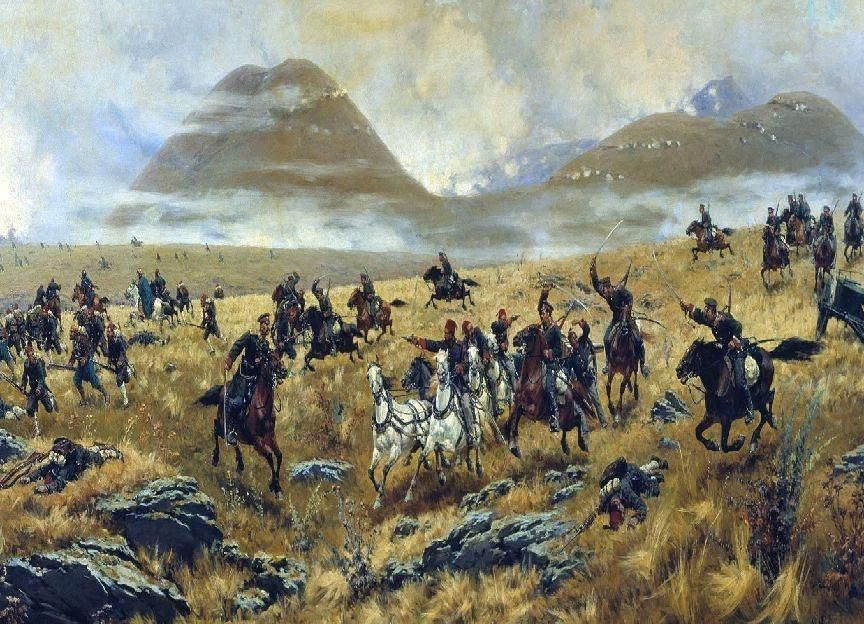 Ставрополье в период 
Кавказской войны 1817-1864гг
Учитель истории и обществознания 
 МОУ СОШ №9
Черепова Т.В
ЦЕЛИ  УРОКА
Показать многогранность трактовки  понятия  «Кавказская война».
Рассмотреть причины и основные события Кавказской войны.
Познакомиться с великими личностями военных событий.
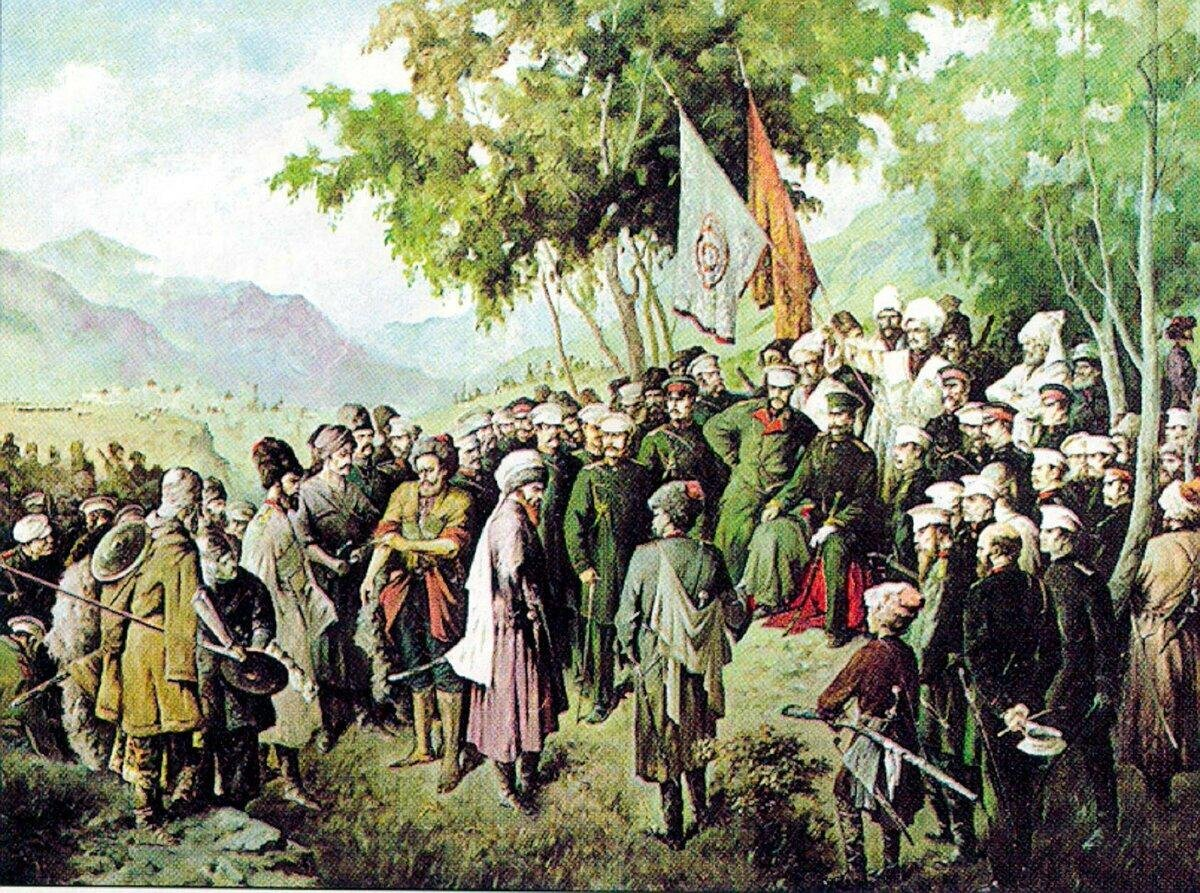 План урока
Понятие «Кавказская война», причины войны
Кавказская война на территории Ставрополья
Участие линейных казаков Ставрополья в событиях Кавказской войны
Итоги Кавказской войны для Ставрополья
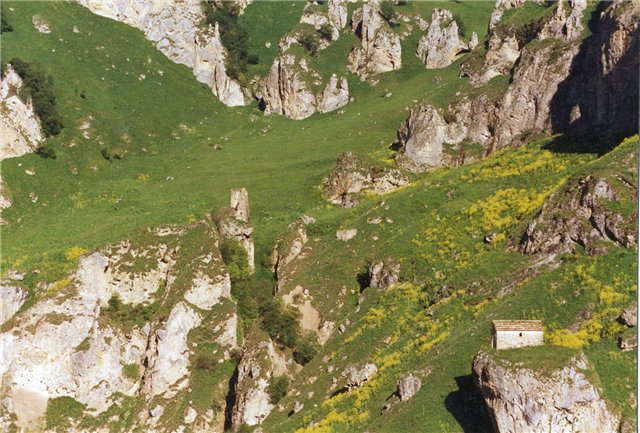 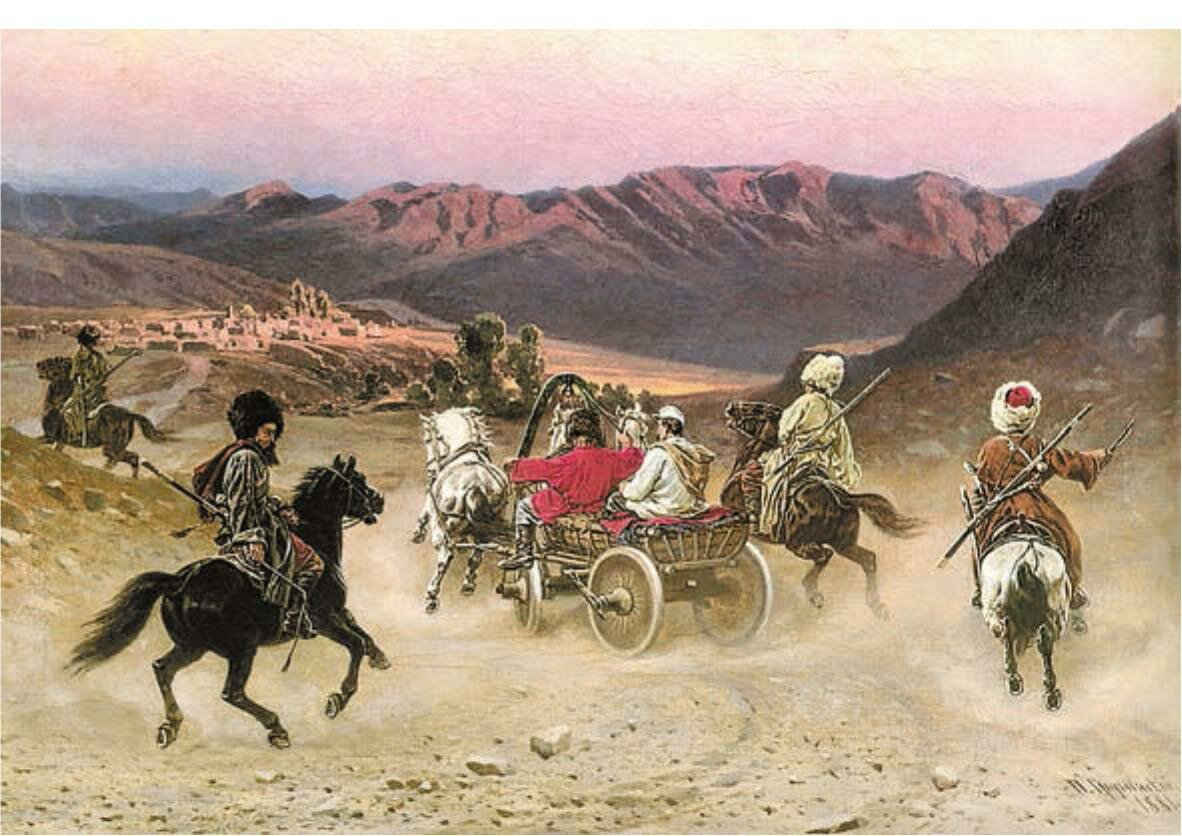 Почему война была так долго? (47 лет)
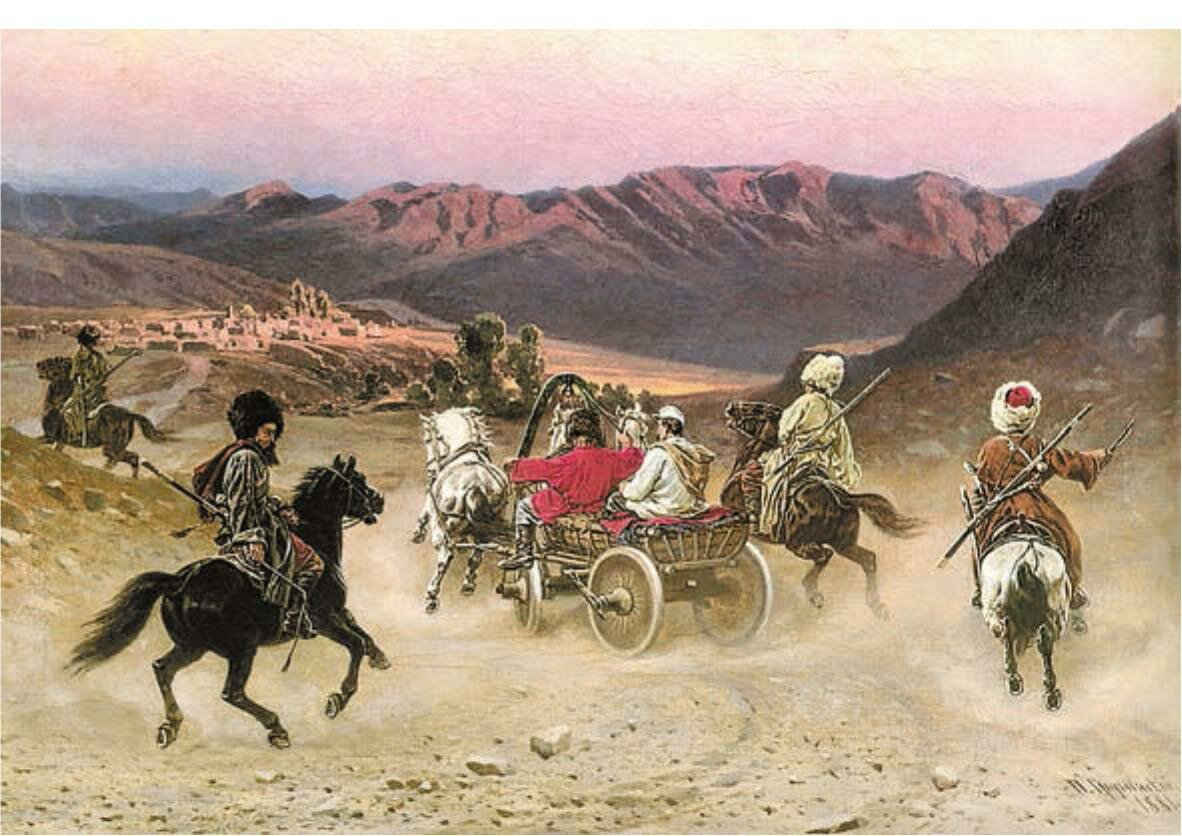 Причины войны
Утвердиться на территории Кавказа, введя российские законы. 
Защитить южные границы от набегов горцев и положить конец работорговле.
Строительство Азово-Моздокской линии.
 Искоренение со стороны российской власти  многовековых традиций набегов за добычей.
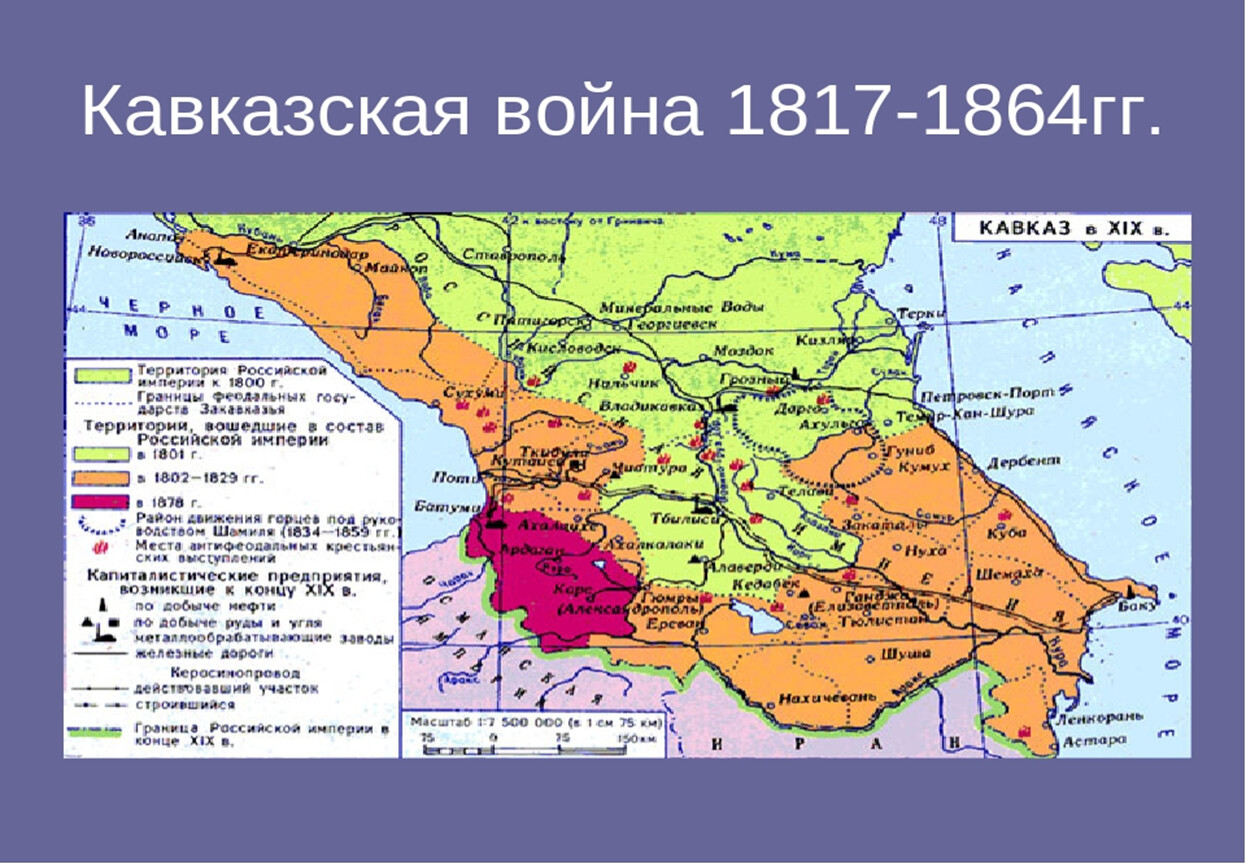 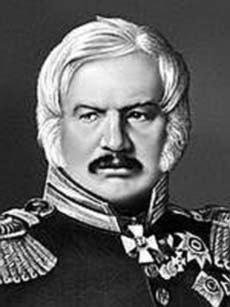 I ЭТАП - (1817-1819): преобладание партизанской войны горцев; прибытие на Кавказ А. Ермолова; строительство русских крепостей и насильственное переселение горцев на равнины.
Полный политический. 
II ЭТАП - (1819-1824): организованные военные действия с обеих сторон.

III ЭТАП - (1824-1828): восстание в Чечне; возникновение мюридизма; назначение на Кавказ генерала И.Паскевича.
IV ЭТАП - (1828-1833):создание имамата; движение газават.

V ЭТАП - (1833-1859): эпоха имама Шамиля; активные военные действия с обеих сторон; пленение Шамиля в ауле Гуниб.

VI ЭТАП - (1859-1864):окончательное подавление сопротивления горцев.
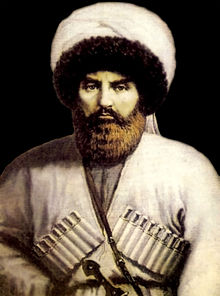 Алексей Ермолов- 
командующий
Русскими войсками на 
Кавказе
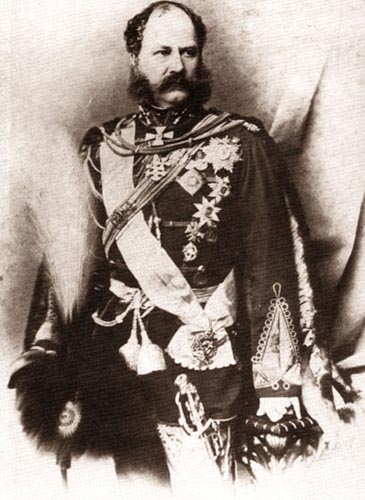 Имам Шамиль -
третий имам Дагестана и Чечни
Александр Барятинский-Главнокомандующий 
Кавказской армией
Итоги войны
—  Утверждение власти России на Кавказе
—  Включение народов Северного Кавказа в состав России
—  Заселение покоренных территорий славянскими народами
—  Расширение влияния России на Востоке
В донесении государю императору главнокомандующий русской армией на Кавказе князь Барятинский писал: "От моря Каспийского до Военно-Грузинской дороги Кавказ покорен Державой Вашей".
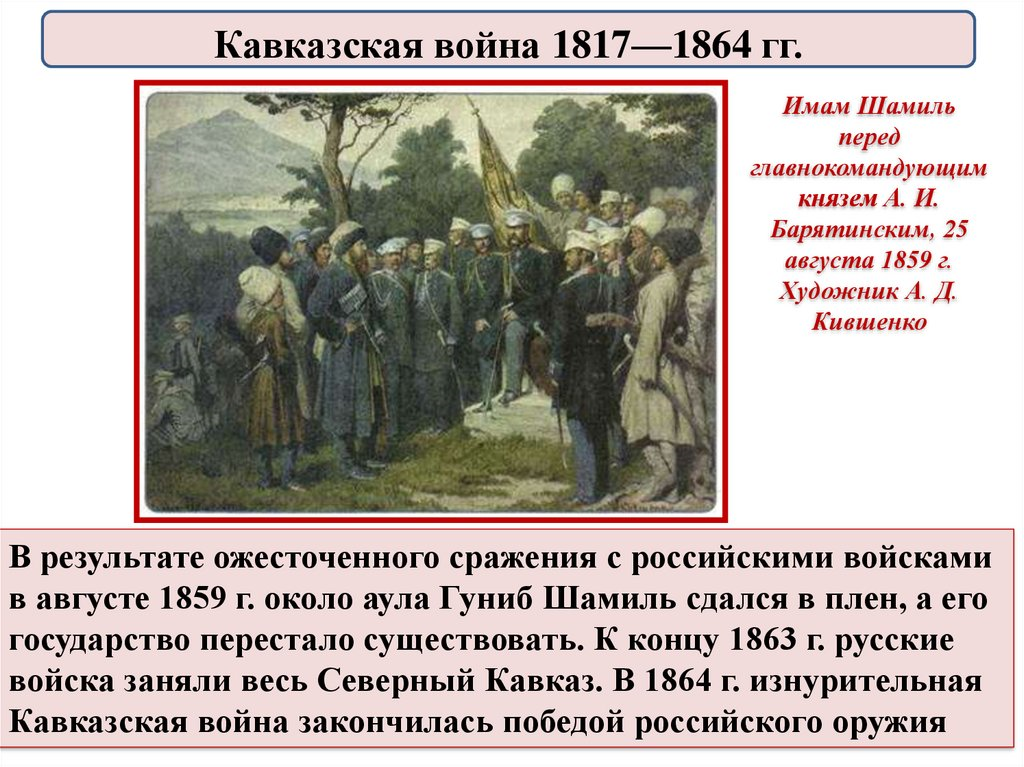 Войну признали оконченной в 1864г.,   НО:
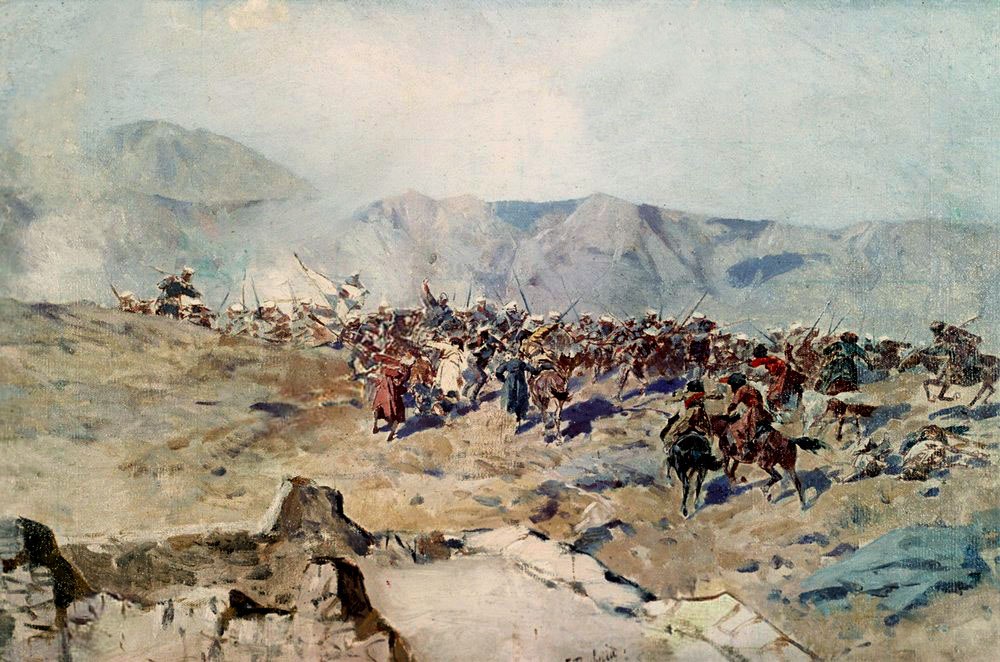 Она не хотела кончаться- волнения продолжались до 1884гг.
Последствия  были достаточно противоречивыми: прекратились набеги, происходил подъём в развитии, но все подсчитывали свои потери и ужасались им.
Масса горцев переселилась в Турцию.
Закрепление изученного материала
Кавказская война началась:
А) в 1812г,  б) в 1817г,  в) в 1828г.

2. В 1834г. во главе горцев стал:
А) Гази–Мухаммед,  Б) Гамзат- бей,  В) Шамиль.

3. Шамиль сдался генералу:
А) А.П.Ермолову,  б) И.Ф.Паскевичу,  в) А.И. Барятинскому.

4. Кавказская война закончилась:
А) в 1856г,  б) в 1859г,  в) в1864г.
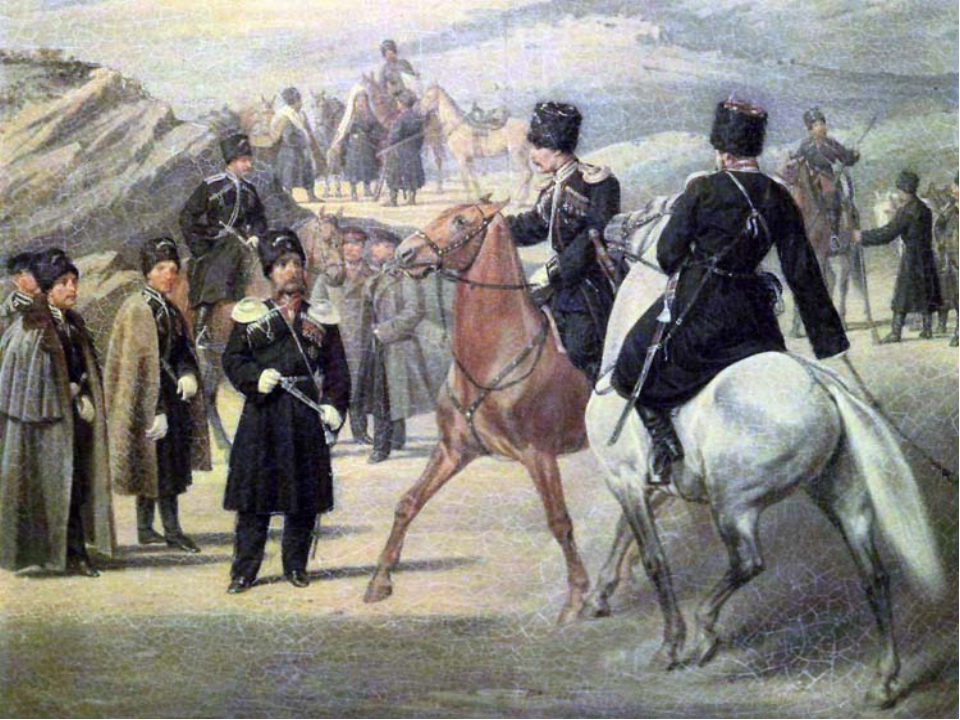 Домашнее задание
1. Какие известные деятели русской̆ культуры участвовали в Кавказской̆ войне? Вспомните, какие их произведения посвящены этой̆ войне? 
Темы сообщений: 
«Воинская доблесть казаков в Кавказской войне»
«События кавказской войны в казачьем фольклоре».